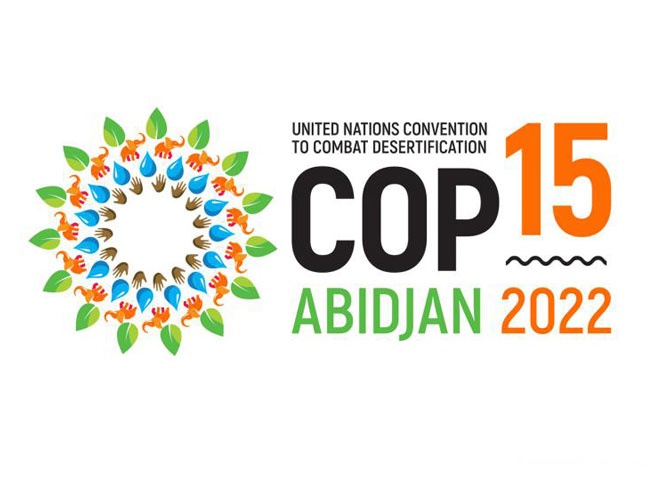 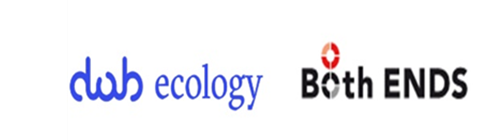 Suivi du couvert végétal et amélioration des outils de prise de décision sur la grande muraille verte d'Afrique
Partage de la stratégie adoptée par le projet « les communauté reverdissent le sahel » dans la mesure du progrès du reverdissement
Le 18 Mai 2022
Mamane Amina Tidjani, CRS, Niamey
Pavillon des congrès de Rio
Contenu de la présentation
Zone d’intervention et objectif CRS
Stratégie développée pour mesurer le progrès
Le type de données collectées sur le terrain
Finalité de ces données collectées 
Défis
Brève présentation du projet « les Communautés Reverdissent le Sahel, (CRS)
Au Burkina Faso, le minimum est de 80 arbres et 4-8 espèces différentes pieds/ha. 
- Au Niger, le minimum est de 50 arbres et de 5 à 9 espèces différentes par ha. 
Au Sénégal, le minimum est de 40 arbres et de 4 à 8 espèces différentes pieds/ha.
Comment le CRS suivi tous ces indicateurs et cibles
2 approches explorées
 	la télédétection 
Différentes données géospatiales, outils, en lien avec la télédétection sont explorées
Calcul des NDVI (landsat, sentinel, google earth engine..)
Plugin Tree density calculator Qgis (Le calculateur de densité des arbres)
Imagerie Drone
Tree in Mosaic Landsacpe » (TML) est de 10 m. 
Constat : on peut bien cerner le changement entre 2 dates de manière visuelle, dans certains cas compter les arbres, mais pas l’espèce.
Comment le CRS suivi tous ces indicateurs et cibles  pour le progrès du reverdissement sur le terrain (2)
Open Data Kit (ODK) est un ensemble d’outils open-source qui aide les structures à gérer leurs collectes mobiles de données 

Lien d’accès : https://opendatakit.org/use/collect/

Conception, l’implémentation et le déploiement des formulaires de collecte de données

Les données sont collectées avec les tablettes en mode Online ou Offline 

Faible dépendance de l’internet ( téléchargement de l’application sur Play store,  téléchargement des formulaires de collecte de données et envoie des données sur le serveur )
Plateforme unique pour les 3 pays d’intervention du CRS
Quelles sont les données collectées?
Information générale sur les acteurs engagés dans la RNA. 
Homme femme jeune….
La répartition spatiale des acteurs (administrative)
Les prérequis dans le domaine
Niveau d’implication dans le processus
Information autour de la parcelle
Superficie (confirmée par Georeferencement)
Nombre de souches, arbuste et arbres, d’espèces identifiés
Géolocaliser et collecter et les caractéristiques dendrométriques de chaque arbre identifié
Information socio économiques
Appréciation personnelle du producteur sur son champ
Type de production, 
L’organisation autour mise en place (comité villageois, appartenance du comité)
, le niveau d’engagement
Ces données à quelle fin?
Servir à confirmer les données produits parla télédetection
Disposer une base de données des acteurs engagés dans le dynamique 
Mieux cerner la dimension genre dans le processus
Analyser la dynamique de reverdissement au Niveau des Pays (estimation, 
La base de données tabulaires, et cartographiques 
Apport de CRS dans la dynamique de reverdissement (à l’echelle)
Disposer un bon outil de plaidoyer et d’aide à Décision (organisation de
Mieux estimation des superficies couverte de la RNA
Disposer des shapefiles des parcelles RNA de l’ensembles de l’ensemble des producteurs et autres acteurs engagées dans le programme
Réalisation de cartographie thématique  sur la dynamique d’évolution du reverdissement
 Disposer d’un inventaire géolocalisés de l’ensemble des espèces végétales.
Quelques défis à considérer
Approbation de l’outil
Le renforcement de capacité logistique et technique
Harmonisation de la démarche de collecte
Diffuser les outils de suivi de reverdissement pour une meilleur appropriation par les communautés
Merci
9